Sårbare børn og ungeSocialpædagogerne Nordjyllandd. 29.11.2019
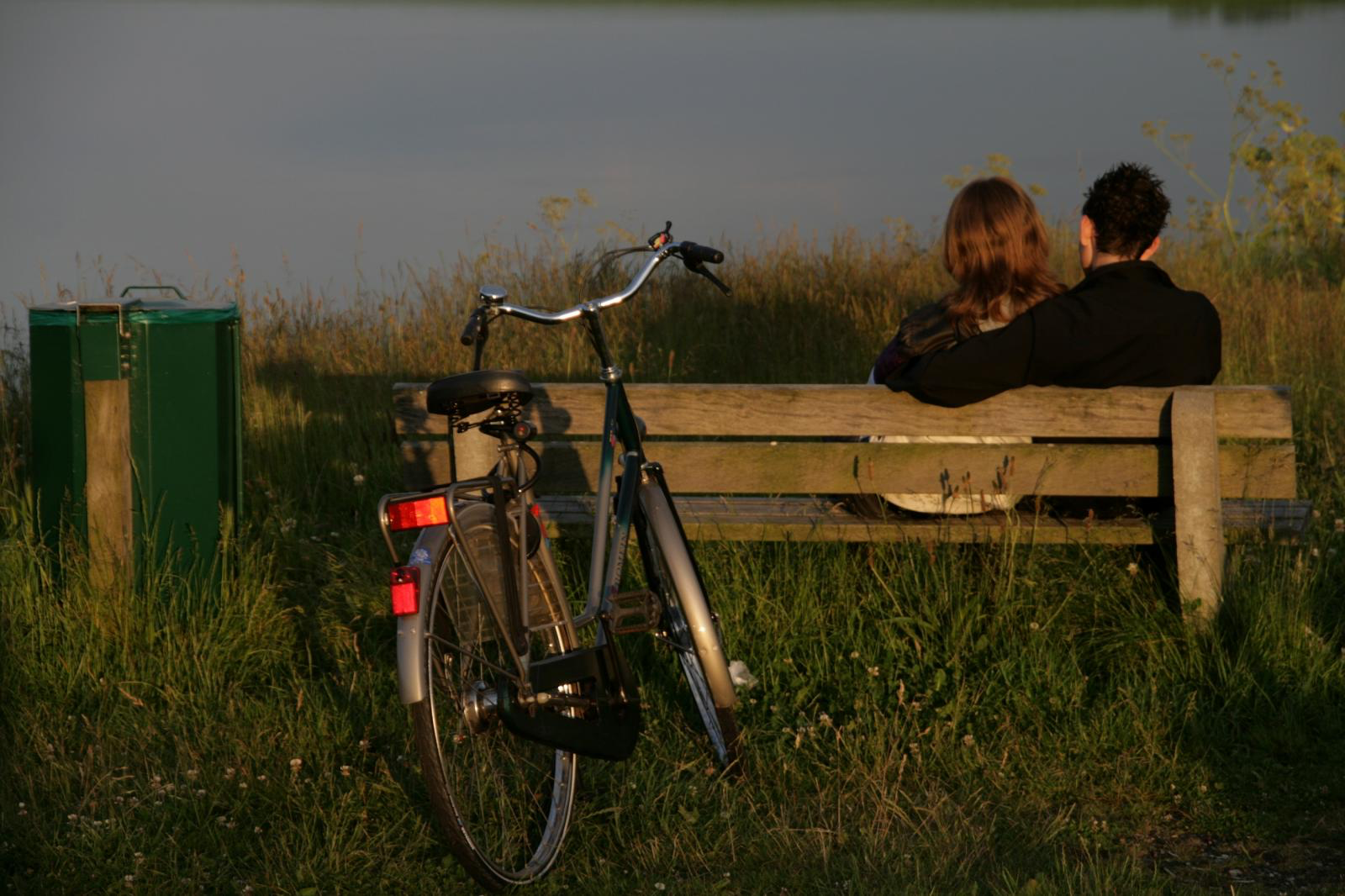 Friluftsrådet marts 2018
Forventningsafstemning
Christian Ingerslev Overvad oplæg for Plejefamilier                                SL Nordjylland
26/11/2019
[Speaker Notes: Den nye historie 
Det nye narrativ]
7 ud af 10 plejebørn modtager støtte
Børn i familiepleje har ofte udfordringer, 
der betyder, at de har behov for behandling eller støtte.
Knap 7 ud af 10 modtager støtteforanstaltninger under anbringelsen. 
                                                                                                                                  (VIVE 2018)
Christian Ingerslev Overvad oplæg for Plejefamilier                                SL Nordjylland
26/11/2019
Hvad kommer vi omkring
Hvad er sårbarhed ?
Når man er sårbar er man så også udsat?
Hvornår er man udsat?
Hvem har definitionsretten?
Hvad gør det ved os, at vores plejebarn fortæller historier. Nogen ville kalde det at barnet lyver?
Hvad er en løgn?
Christian Ingerslev Overvad oplæg for Plejefamilier                                SL Nordjylland
26/11/2019
Magtposition contra Samarbejdsposition
Christian Ingerslev Overvad oplæg for Plejefamilier                                SL Nordjylland
26/11/2019
Vores ramme
10.00 – 13.00
Indlagte pause
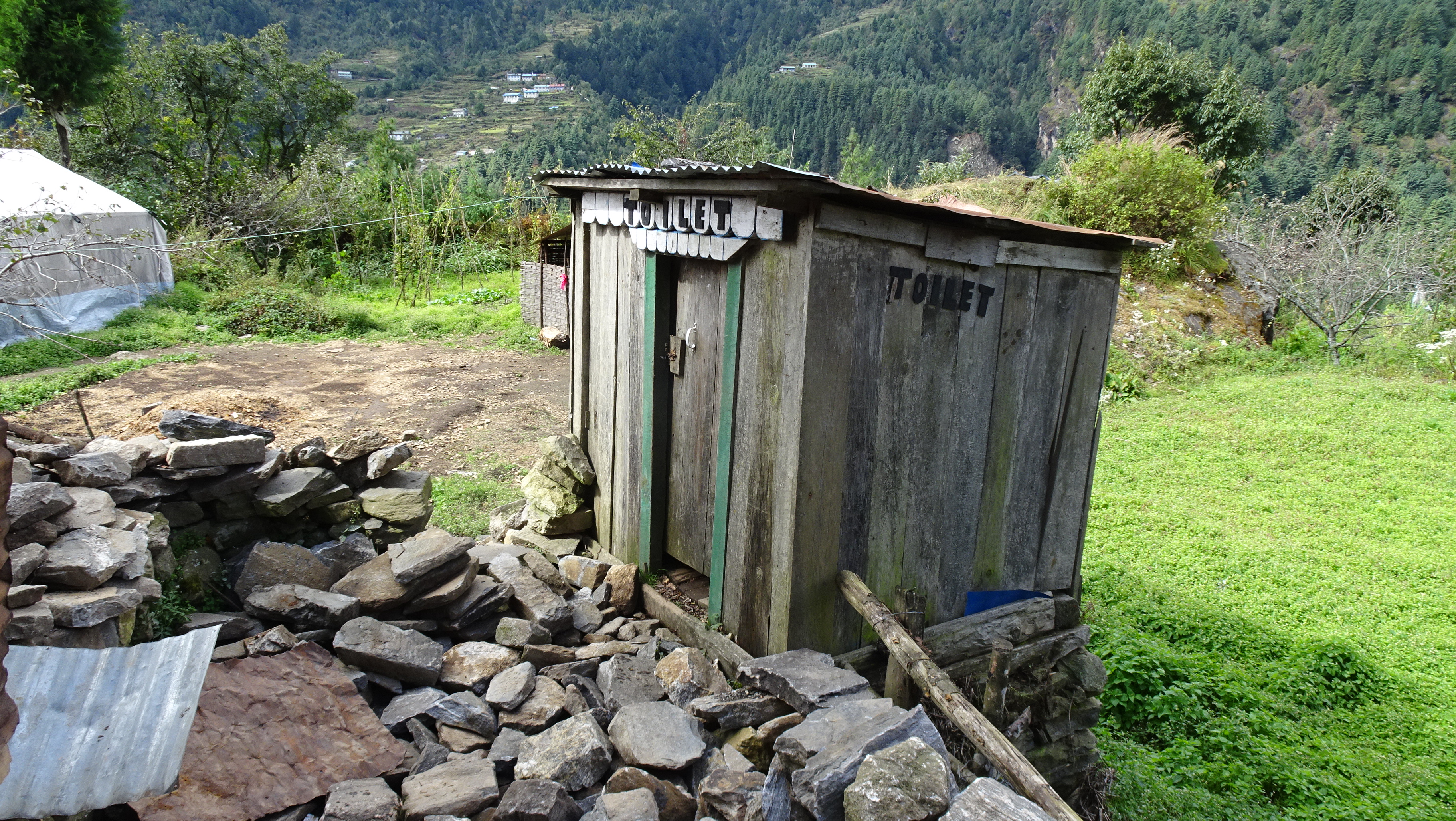 Christian Ingerslev Overvad oplæg for Plejefamilier                                SL Nordjylland
26/11/2019
Christian Ingerslev Overvad
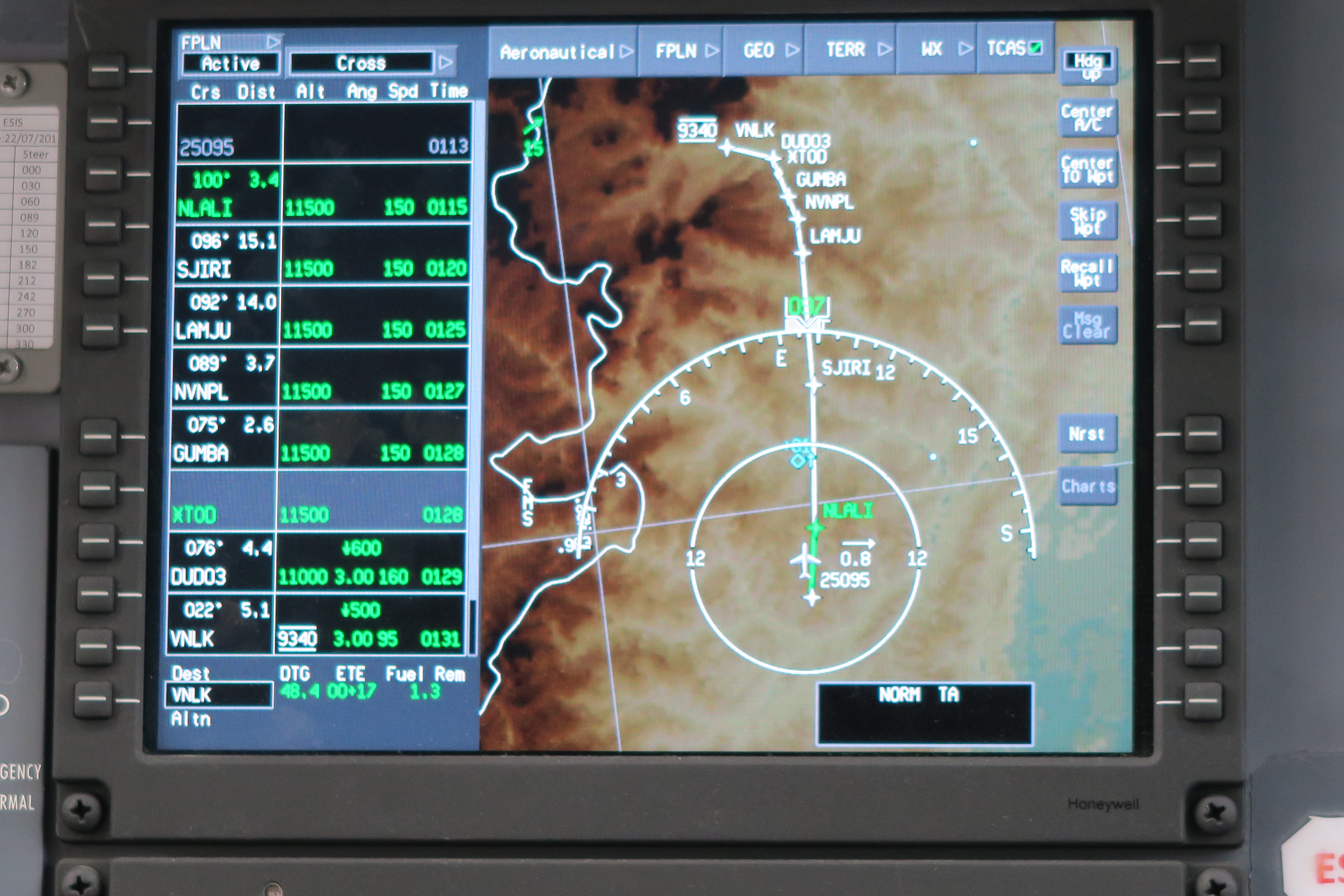 Livet før de 30
30 og hvad så: 1992, EM i bold, 
Slem tørke. Juni mdr. 
- 1 mm. Regn 351 soltimer. 
Den kolde krig blev erklæret slut.
Christian Ingerslev Overvad oplæg for Plejefamilier                                SL Nordjylland
26/11/2019
Beskæftigelse
Himmelbjerggården, Socialpædagog
Toftevænget, Socialpædagog
Tjørnholdt, Leder
Højen, Leder
Familieplejen Silkeborg kommune, Supervisor
Plejefamilie, Plejefar siden bedstefar
Ungeenheden i Syddjurs kommune, Leder
TR
Bestyrelsesmedlem SL og HB medlem SL
Supervisor
Underviser, Via University College PUP mm.
Foredragsholder
Christian Ingerslev Overvad oplæg for Plejefamilier                                SL Nordjylland
26/11/2019
Hvad er sårbarhed
Sårbarhed henviser til manglende evne til at modstå virkningerne af et fjendtligt miljø. 
Et sårbarhedsvindue er en tidsramme inden for hvilken forsvarsforanstaltninger mindskes, kompromitteres eller mangler. 
Wikipedia (engelsk)
Christian Ingerslev Overvad oplæg for Plejefamilier                                SL Nordjylland
26/11/2019
Hvad er udsathed?
.. 

Forskningen på området er også tøvende over for at give en fast og præcis definition af socialt udsathed blandt børn. 
Det mest entydige resultat, der kan hentes fra forskningen er, at: 
social udsathed opstår, når risikofaktorer i bestemte kombinationer optræder over længere tid. 
Det typiske er med andre ord, at der er flere faktorer på spil, der tilsammen bidrager til, at barnets situation bliver udsat, således at: 
det er ophobningen, der belaster børn, og den, som derfor bør undgås                                       
Niels Ploug 2007 SFI
Christian Ingerslev Overvad oplæg for Plejefamilier                                SL Nordjylland
26/11/2019
Iagttagelse og fortolkning
Den måde, vi tænker, at sådan her ER det her barn …
Den måde, vi tænker, at det her barn er sådan et, der (altid) GØR sådan …

Bliver også nemt til den måde vi:
Vi taler om barnet til barnet 
Vi handler i forhold til barnet 
Vi beskriver barnet på over for andre (fx barnets forældre, skolen, sagsbehandlere etc).
Christian Ingerslev Overvad oplæg for Plejefamilier                                SL Nordjylland
26/11/2019
Fordomme
Ved du, hvad folk tit spørger mig om, 
når de finder ud af, jeg er anbragt.
De spørger, om jeg har brudt loven, 
om jeg har en plettet straffeattest.
Hvad har de to ting med hinanden at gøre?
Hvorfor skal jeg bevise min uskyld?
Hvorfor skal I kigge på mig, 
som om jeg er en tikkende bombe, 
der snart vil fucke op?
Christian Ingerslev Overvad oplæg for Plejefamilier                                SL Nordjylland
26/11/2019
[Speaker Notes: Når der er svaret på de ovenstående bliver jeg mødt med. Ryger du også hash.]
Børn og unge er på en og samme gang…
Kompetente 	- 	inkompetente
Vidende 		  	- 	uvidende
Reflekterede   	-    ureflekterende
Intentionelle   	- 	ubevidste
Robuste aktører i eget og andres liv - Sårbare objekter for andres handlinger, fortolkninger og beslutninger
Christian Ingerslev Overvad oplæg for Plejefamilier                                SL Nordjylland
26/11/2019
Børn og unge er på en og samme gang…
HVAD DER VISER SIG, 
VIL I HØJ GRAD AFHÆNGE AF OMSTÆNDIGHEDERNE

Jens der både kan være i stand til at koncentrere sig og have koncentrationsvanskeligheder på en og samme gang.


Ex: I hjemmet et på Landbohøjskolen noget andet.
Christian Ingerslev Overvad oplæg for Plejefamilier                                SL Nordjylland
26/11/2019
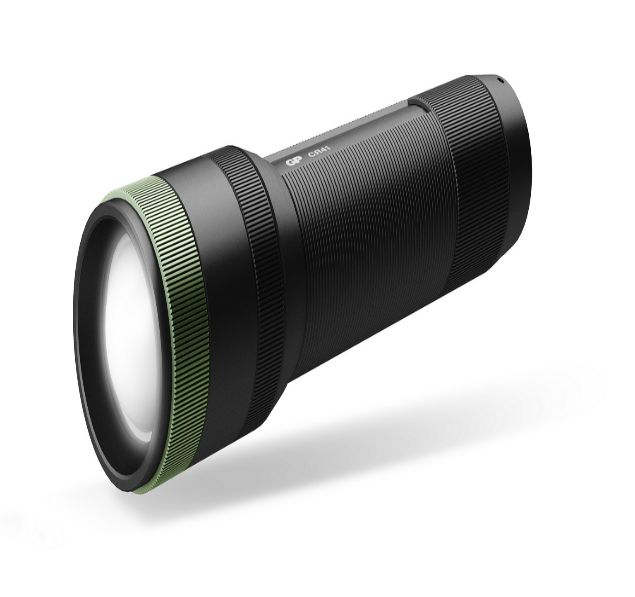 Sproget er som en lygte, - 
det vi taler om, er det, 
vi bliver i stand til at se.

								(Peter Lang)
Christian Ingerslev Overvad oplæg for Plejefamilier                                SL Nordjylland
26/11/2019
Når fokus rettes mod, hvad er der galt med
barnet – og ikke mod hvad er der galt med
omgivelserne, er der en fare for, at barnets
udsathed forstærkes, snarere end barnets
udvikling fremmes….
Christian Ingerslev Overvad oplæg for Plejefamilier                                SL Nordjylland
26/11/2019
Når vi stiller det forkerte spørgsmål
Børns handlinger er udtryk for overlevelsesstrategier – det bedst mulige at gøre på det givne tidspunkt
Når voksne oplever afmagt - spørger de, hvad er der galt med barnet?
Voksnes afmagt kan blive identitetsskabende for barnet
I stedet for at spørge, hvad er der galt med barnet så spørg, hvad holder liv i barnets overlevelsesstrategierne 
								(Søren Hertz)
Christian Ingerslev Overvad oplæg for Plejefamilier                                SL Nordjylland
26/11/2019
Børn og unges signaler på mistrivsel– ”Invitationer” (Søren Hertz)
Forudsætningen for at kunne hjælpe udsatte børn og unge er, at de voksne omkring dem opdager selv små signaler på, at de ikke trives og udvikler sig, som de skal. 

Meget tyder på, at indsatsen på trods af tidlige signaler mange gange først starter, når problemerne har vokset sig store. 
 (KL, 2015)
Christian Ingerslev Overvad oplæg for Plejefamilier                                SL Nordjylland
26/11/2019
Signaler på at børn ikke trives
Hvilke signaler – (tidlige) tegn – bør vi særligt være opmærksomme på?
Hvilke tidlige tegn på udsathed kan vi reagere forebyggende på?
Christian Ingerslev Overvad oplæg for Plejefamilier                                SL Nordjylland
26/11/2019
Signaler særligt fra små børn
Barnet er flygtig og ukritisk i sin kontakt i forhold til fremmede
Barnet afviser, undviger kontakt
Manglende tilknytning til omsorgspersonen
Barnet er uroligt, omkringfarende og hyperaktivt
Barnet er forsømt (m.h.t. hygiejne, påklædning, mad)
Christian Ingerslev Overvad oplæg for Plejefamilier                                SL Nordjylland
26/11/2019
Signaler særligt fra små børn fortsat.
Reguleringsproblemer (døgnrytme) ved de helt små børn
Spiseproblemer, søvnproblemer, trivselsproblemer
Hypersensitiv for stimuli (lyde, synsindtryk, smag, lugt)
Barnet er passivt eller sløvt og har manglende vitalitet
Barnet er utilfreds, græder meget, langvarig skrigene
Svær at trøste, berolige, stille tilfreds, virker utryg
Christian Ingerslev Overvad oplæg for Plejefamilier                                SL Nordjylland
26/11/2019
Signaler for de større børn
Ikke alderssvarende vækst – vægt og højde – uden at der er organisk årsag
Ikke årstidssvarende beklædning
Forsømt hygiejne – snavset, uvasket, lugter, usoigneret
For lidt kost – barnet er ekstremt sultent
Dårlig tandhygiejne og mange huller i tænderne
Manglende madpakke, skoletaske/idrætstøj, kommer of for sent og har en del fravær fra skole
Christian Ingerslev Overvad oplæg for Plejefamilier                                SL Nordjylland
26/11/2019
Signaler for de større børn forts.
Koncentrationsvanskeligheder i dagtilbud/skole
Urolig, skifter hele tiden beskæftigelse, afledes let
Motorisk urolig, i konstant bevægelse, anspændt muskulatur, kan ikke lide fysisk kontakt og berøring
Indlæringsvanskeligheder
Bliver meget påvirket af uro fra omgivelserne
Mange konflikter med andre børn, ”går i stykker”, skifter hurtigt humør
Ændring i adfærd, som ikke kan henføres til den almindelige udvikling
Christian Ingerslev Overvad oplæg for Plejefamilier                                SL Nordjylland
26/11/2019
Signaler for de større børn forts.
Usædvanlig frygtsom, forskræmt, bedrøvet
Trist, indelukket, apatisk
Mangler nysgerrighed og interesse for omgivelserne
Isolation – trækker sig fra børnefællesskabet, leger kun med meget yngre børn eller bliver holdt udenfor af andre
Manglende livsglæde og initiativ
Tager få initiativer til kontakt
Søvnproblemer, mareridt
Er meget urolig og støjende
Christian Ingerslev Overvad oplæg for Plejefamilier                                SL Nordjylland
26/11/2019
Signaler for de større børn - fortsat
Vedvarende konfliktfyldt forhold til forældrene 
Ukritisk kontaktsøgende
Uformåenhed – kan ikke følge/være med
Kender ikke sociale spilleregler
Grænsesøgende
Overdrevet tilpasset – forsøger at opfylde andres behov og forventninger
Christian Ingerslev Overvad oplæg for Plejefamilier                                SL Nordjylland
26/11/2019
Signaler for de unge
Forladthed/ensomhed
En stærk facade
Lavt selvværd og selvtillid
Koncentrationsproblemer – stress – svært ved indlæring
Ufrivillig vandladning og/eller afføring – dag/nat
Christian Ingerslev Overvad oplæg for Plejefamilier                                SL Nordjylland
26/11/2019
Signaler for de unge forts.
Klager over mavesmerter, hovedpine, kaster op m.v. - er tit syg
For meget/for lidt kost/forkert kost – overvægt/undervægt
Spiseforstyrrelser
Trist, hæmmet, mimikfattig, tilbagetrukken, defensiv
Angst og bekymring for fremtiden
Føler sig anderledes/forkert
Christian Ingerslev Overvad oplæg for Plejefamilier                                SL Nordjylland
26/11/2019
Signaler for de unge, fortsat
Selvskadelige handlinger/adfærd
Problemer med at kontrollere impulser (fx hyppige raserianfald, manglende kontrol over sin vrede)
Antisocial adfærd – aggressiv, destruktiv, udadreagerende
Misbruger alkohol og stoffer
Søger ”suset”
Begår kriminalitet
Christian Ingerslev Overvad oplæg for Plejefamilier                                SL Nordjylland
26/11/2019
Signaler for de unge, fortsat
Motorisk urolig
Svigtende indsats i skolen – permanent eller periodevist
Problemer med venner og socialt tilhørsforhold
Overdrevent tilpasset
Dækker andres behov
 ”Klovner”/”fjoller”
Tidlig seksuel debut, kønssygdomme, graviditet
Christian Ingerslev Overvad oplæg for Plejefamilier                                SL Nordjylland
26/11/2019
Motivforskning                            (Jenny Bohr,  2012)
Christian Ingerslev Overvad oplæg for Plejefamilier                                SL Nordjylland
26/11/2019
Et menneskesyn
Hvis vi tænker, at børn ”opfører sig ordentligt”, hvis de VIL – at deres adfærd er viljestyret og konkrolleret - så kan vi sanktionere, skælde ud, give straf, irettesætte, sætte ind med straf og belønningsprogrammer etc.
Christian Ingerslev Overvad oplæg for Plejefamilier                                SL Nordjylland
26/11/2019
Et andet menneskesyn
Hvis vi tænker børn ”opfører sig ordentligt”, hvis de KAN, da tænker
vi også, at ingen børn eksploderer, ingen børn vælger at være
utilpassede etc., hvis de kunne lade være. Ingen vælger bevidst at have
det dårligt med omgivelserne.  Vores opgave bliver da at finde ud af,
hvad der er svært for barnet – hvad de kognitive udfordringer består i –
og hvordan vi kan bidrage til at barnet/den unge bliver motiveret for at
udvise en hensigtsmæssig adfærd.
Christian Ingerslev Overvad oplæg for Plejefamilier                                SL Nordjylland
26/11/2019
Mennesker, der er traumatiserede, eller som på anden måde
lever med negative defineringer af sig selv, vil have vanskeligt
ved at ”godtage” beskrivelser af sig, der giver et andet billede
end det negative. De vil opleve ikke at kunne genkende sig selv
i et mere positivt billede.
					
						(Anette Holmgren, 2008)
Christian Ingerslev Overvad oplæg for Plejefamilier                                SL Nordjylland
26/11/2019
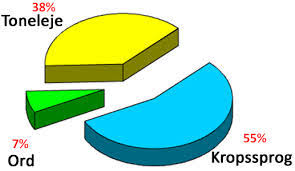 Den nonverbale kommuniktion
7 %  Verbal  - sproget, det, du siger

38 % Tonefald  - Tempo, volumen, pauser, åndedrættet

55 % Mimik - Ansigt, kropssprog, øjnene, hvor tæt man er på hinanden
Christian Ingerslev Overvad oplæg for Plejefamilier                                SL Nordjylland
26/11/2019
”JEG ER ET MONSTER”
Ovenstående er et udsagn fra en konkret ung på 17 ½ år :

 ” Se, hvad det er, du har liggende foran dig, 
det fortæller jo, at jeg har ret”.
Christian Ingerslev Overvad oplæg for Plejefamilier                                SL Nordjylland
26/11/2019
Løgne
https://www.google.com/url?sa=t&rct=j&q=&esrc=s&source=web&cd=2&ved=2ahUKEwiRpZTmtYjmAhXypIsKHfQbCAsQFjABegQIARAB&url=https%3A%2F%2Fwww.centerformentalisering.dk%2Floegne-og-alternative-fakta%2F&usg=AOvVaw0BLH7kqwa8T7gjweSshsFQ
Christian Ingerslev Overvad oplæg for Plejefamilier                                SL Nordjylland
26/11/2019
Christian Ingerslev Overvad oplæg for Plejefamilier                                SL Nordjylland
26/11/2019
Typer af Løgne
Hvide løgne
Kosmetiske løgne
Bevidste løgne
Dæk-historier
Vi lyver for hinanden 18 gange i timen jf. proffesor Robert Feldman. Gennemsnit 3 gange hvert 10 min. 
100 test personer sætte sig overfor hinanden. Tale som om det var en jobsamtale. 12 løgne på 10 min.
Christian Ingerslev Overvad oplæg for Plejefamilier                                SL Nordjylland
26/11/2019
Hvide Løgne ”alle gør det”
Socialt betinget. Fx. få en samtale til at fungere.
Leve op til normer
Undgå pinlige situationer
Opbygge venskaber
Skader ikke nogle
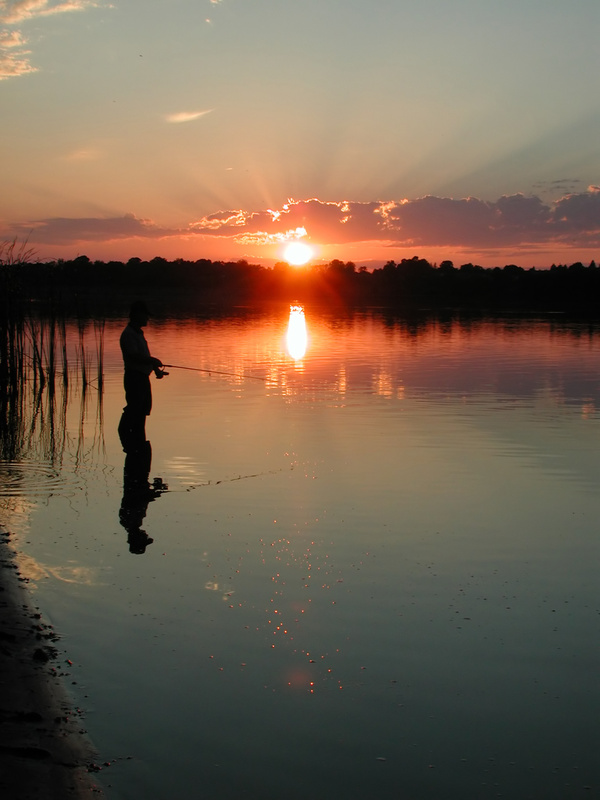 Christian Ingerslev Overvad oplæg for Plejefamilier                                SL Nordjylland
26/11/2019
Kosmetiske løgne
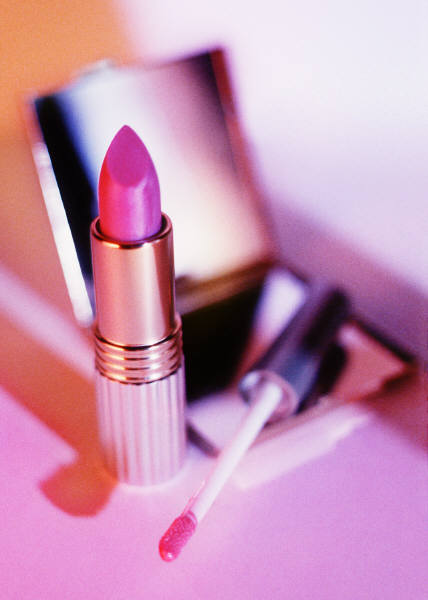 Formål at fremstå bedre, end man er.
Minus i god nok / minus i selvværd
Svært at se sig selv, som den man er!
Sammenhæng mellem lavt selvværd og kosmetiske løgne Børn der fortæller kosmetiske løgne, er sårbare overfor kritik og straf. Den der har det største problem med det kosmetiske løgne, er den der lyver selv. Arbejd med barnets lave selvværd og tal på nænsomvis om løgnen
Christian Ingerslev Overvad oplæg for Plejefamilier                                SL Nordjylland
26/11/2019
Bevidste løgne
Formål at vinde andres tillid. Kan også være svindel og bedrag.
Undgå at fremstå som en tyv. ( Stein B)
At redde en selv.
Også for egen vindingsskyld
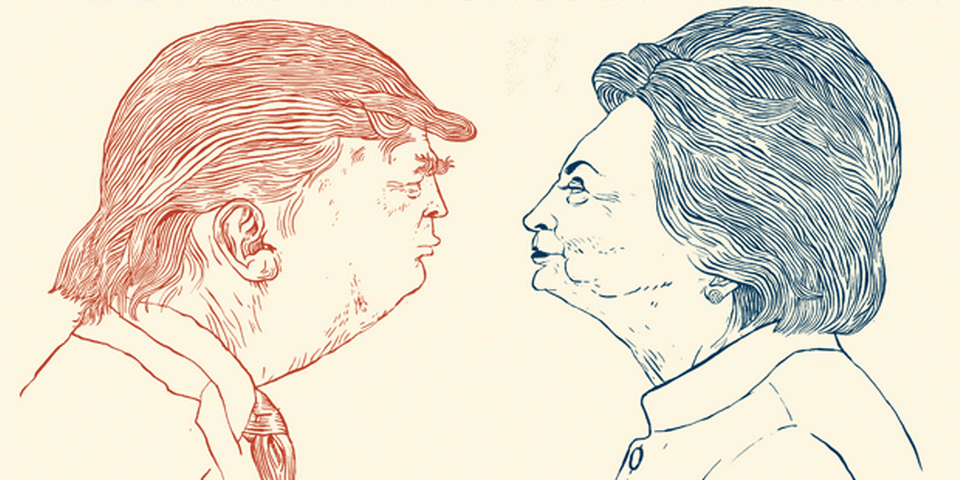 Christian Ingerslev Overvad oplæg for Plejefamilier                                SL Nordjylland
26/11/2019
Dæk-historier
Psykens måde at holde virkeligheden på afstand
Det er ikke barnets intension at lyve. Man må realitetsorientere på nænsom vis. Husk, at det er sårbare og traumatiserede børn der fortæller disse historier. Straf og ydmygelse foran andre er ikke hensigtsmæssige.
Elementer af sandhed
Kunne se bagom
Eksempelvis angst
Christian Ingerslev Overvad oplæg for Plejefamilier                                SL Nordjylland
26/11/2019
Ses hos mennesker der har været udsat for alvorligt omsvigt eller traumatiske hændelser
Ikke i overensstemmelse med virkeligheden
Elementer af sandhed
Christian Ingerslev Overvad oplæg for Plejefamilier                                SL Nordjylland
26/11/2019
Hvad gør løgnen ved osog vores evne til at mentalisere
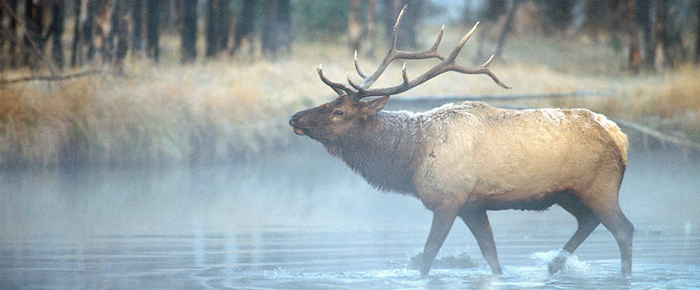 Christian Ingerslev Overvad oplæg for Plejefamilier                                SL Nordjylland
26/11/2019
Niels Hausgaard - klogskab
”at være klog er at være 
dygtig til at leve”
Christian Ingerslev Overvad oplæg for Plejefamilier                                SL Nordjylland
26/11/2019